Іванівська ЗШ I-II ступенів              Портфоліо      учителя фізичної культури        Бридуна Миколи Анатолійовича
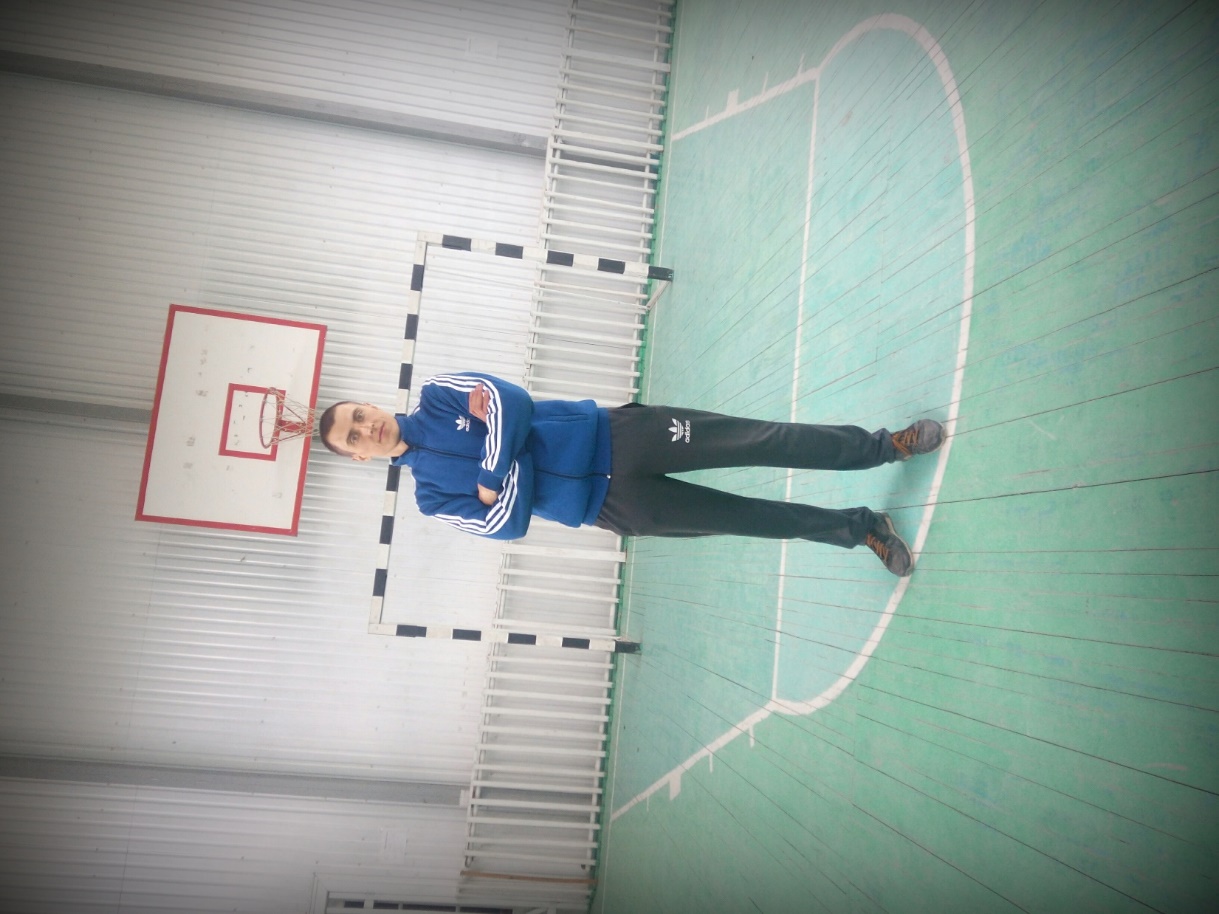 Структура портфоліо
е
о
к
д
р
Життєве кредо: Мудрий не той, хто знає багато, а той, чиї знання корисні.
Педагогічне кредо:  Складне зробити простим.  
                                       Просте зробити звичним.
                    Звичне зробити приємним.
Загальні   відомості
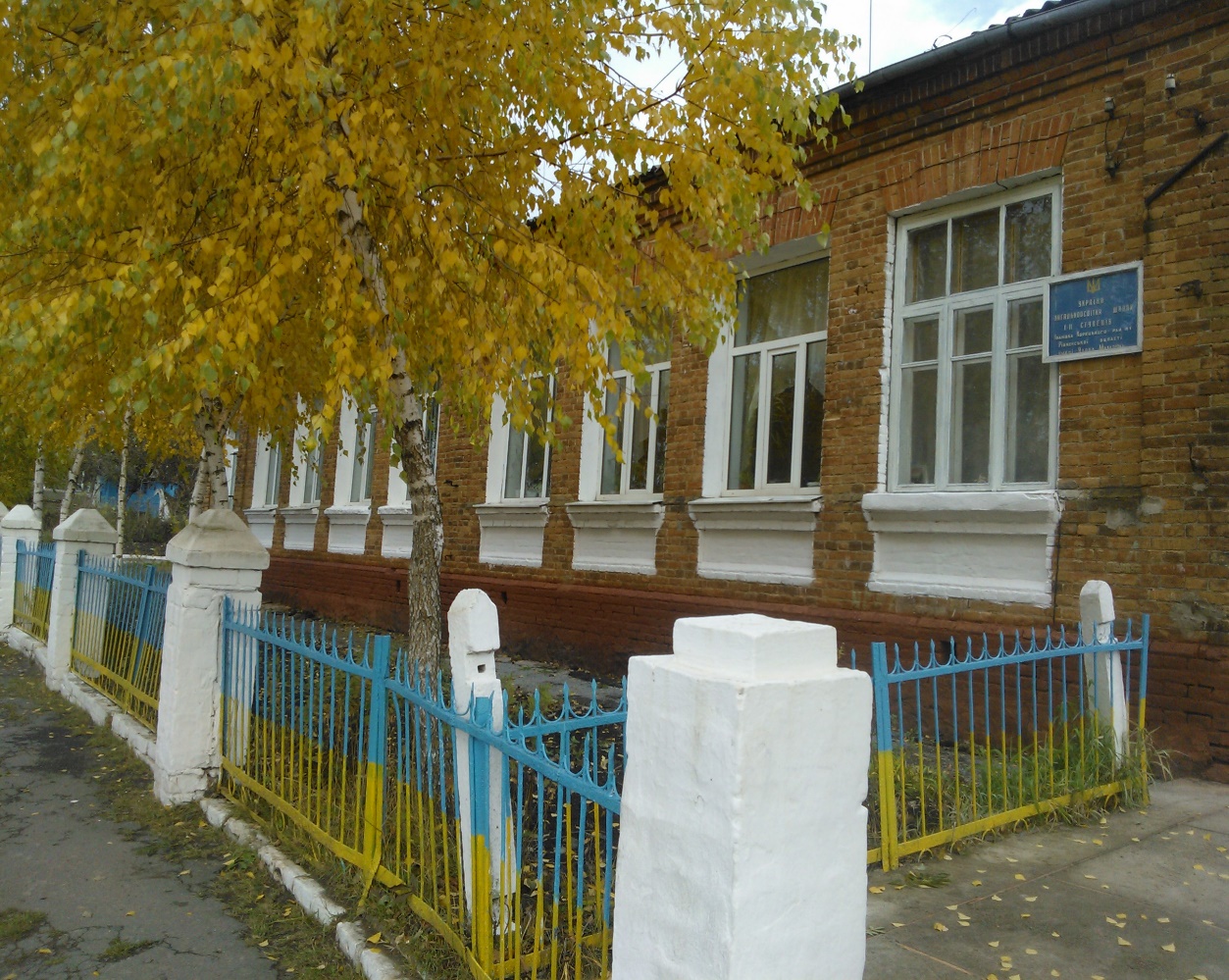 Бридун Микола Анатолійович
    учитель фізичної культури 
    Іванівської ЗШ I-II ступенів

 Закінчив Житомирський
     державний університет
      імені І. Франка

 Стаж роботи в даному   
     навчальному закладі  3 роки
Освіта
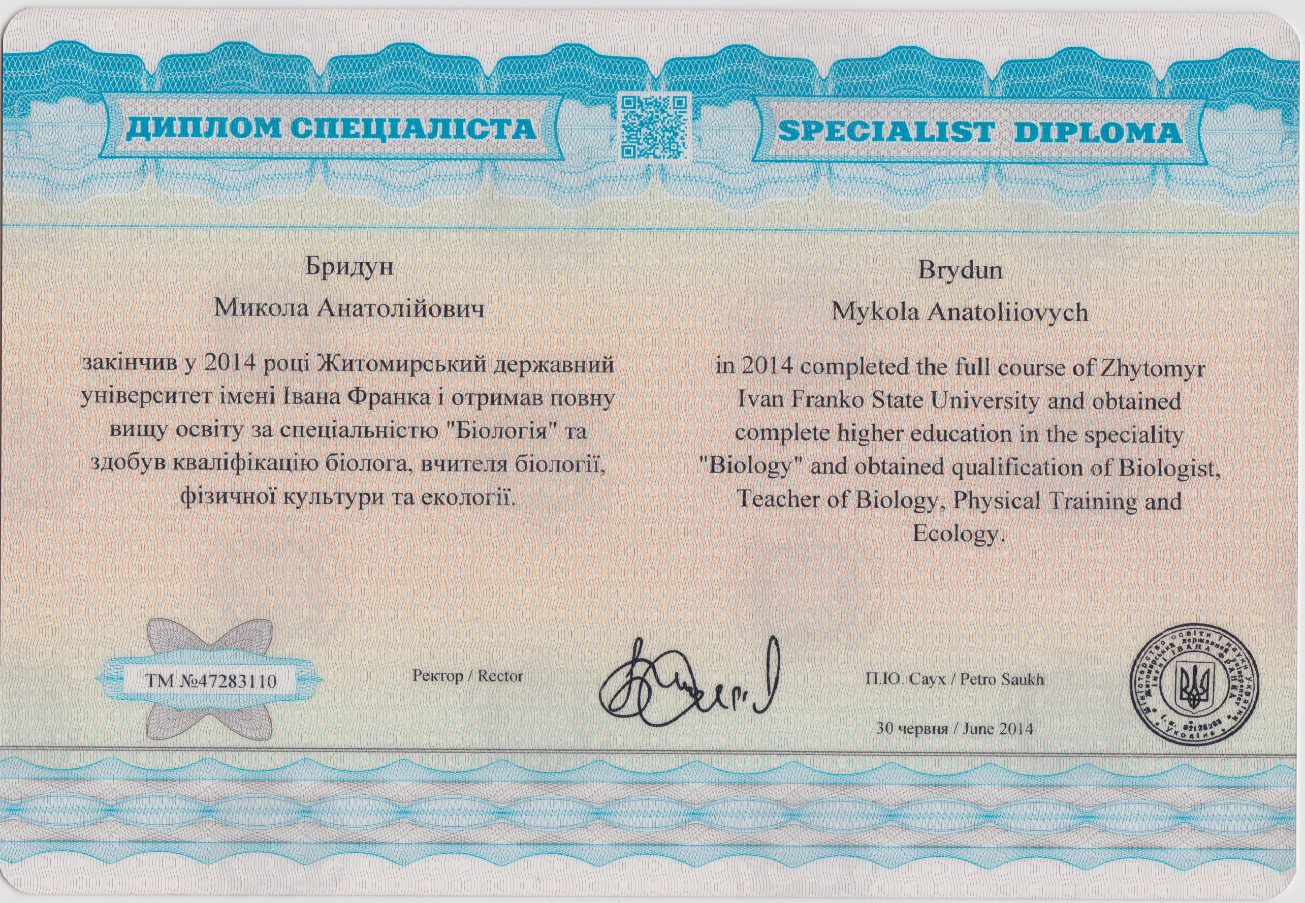 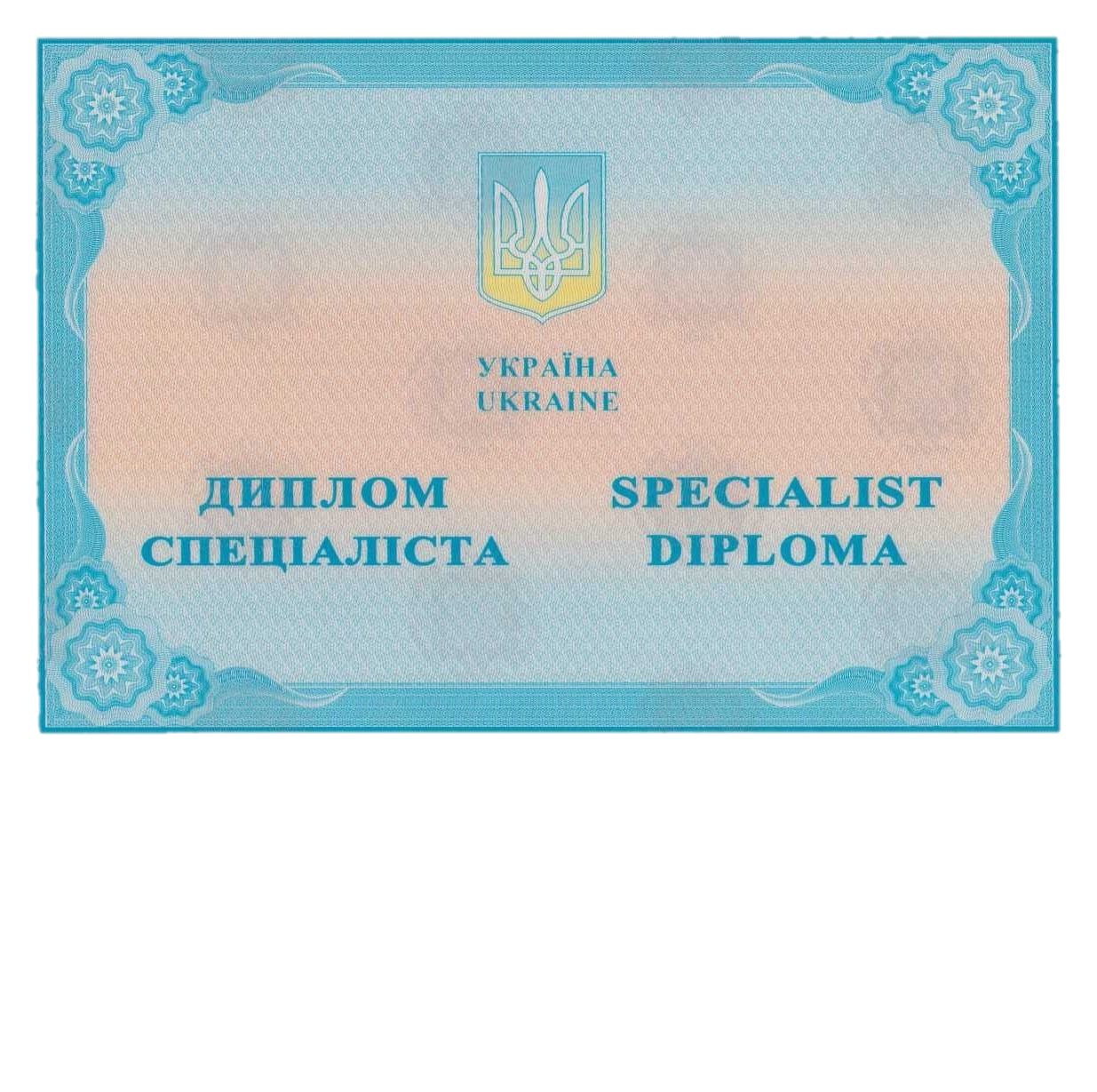 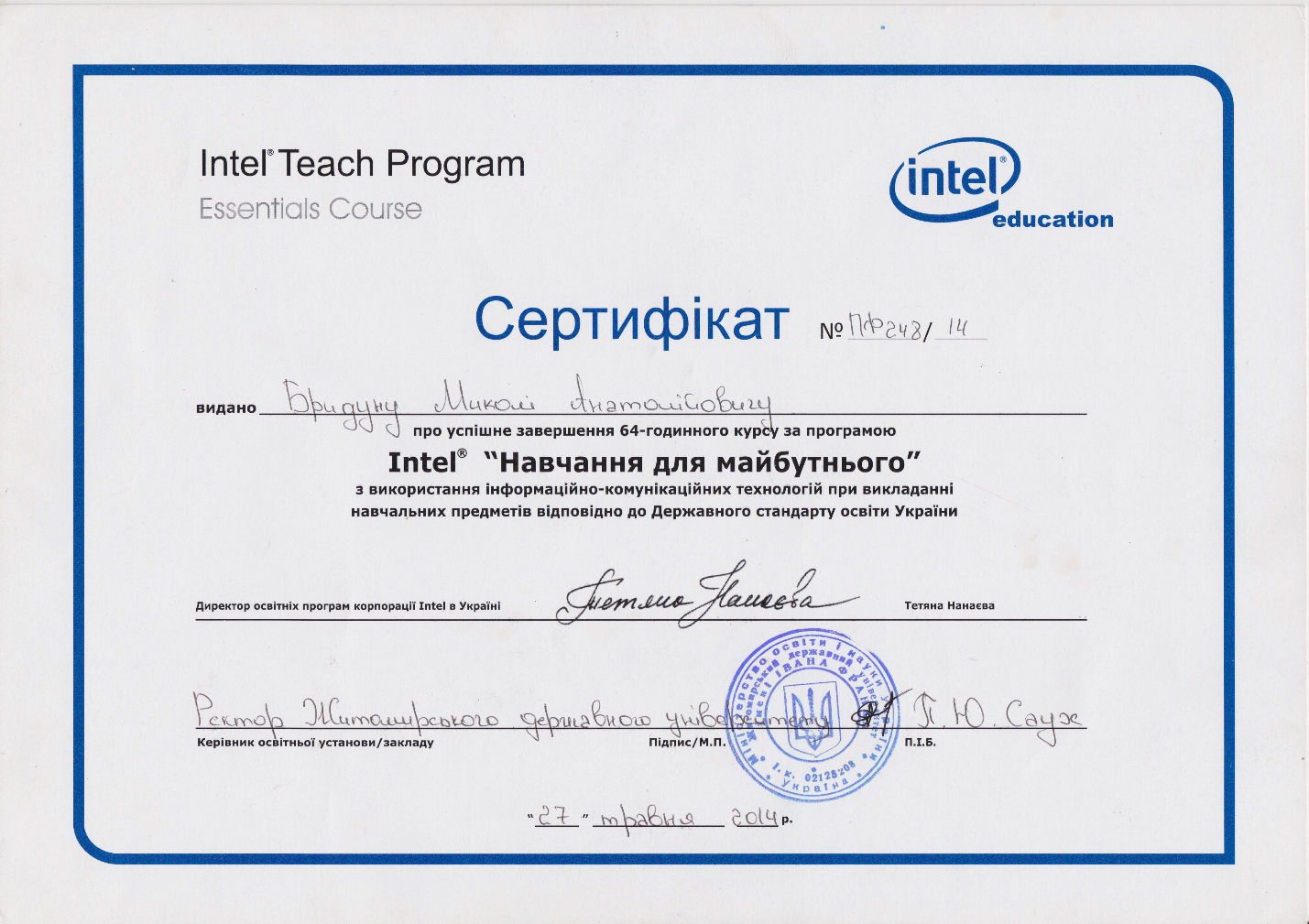 Проблемне питання
Розвиток рухових якостей 
         на уроках фізичної культури
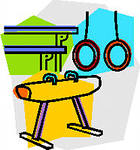 Методи  і
форми
вирішення  проблемного          
                             питання
Стандарні                                                                                                                         Нестандарні    
     
    Фронтальний  метод                                                                                                                                        Урок  - змагання
     Груповий  метод                                                                                                                                                 Урок – конкурси
     Потоковий метод                                                                                                                                              Міжпредметні зв’язки
     Ігровий метод                                                                
     Метод змагання
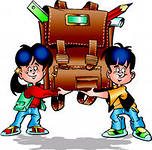 Чинники   фізичного  виховання учнів       спеціальної  медичної   групи
Народні рухливі та спортивні ігри
Фізичне  виховання  
 дітей з ослабленим здоров’ям
Уроки фізичної культури
Участь в позакласних заходах
Дотримання режиму дня з фізично-
оздоровчими заходами
Флешмоб до Дня здоро’я
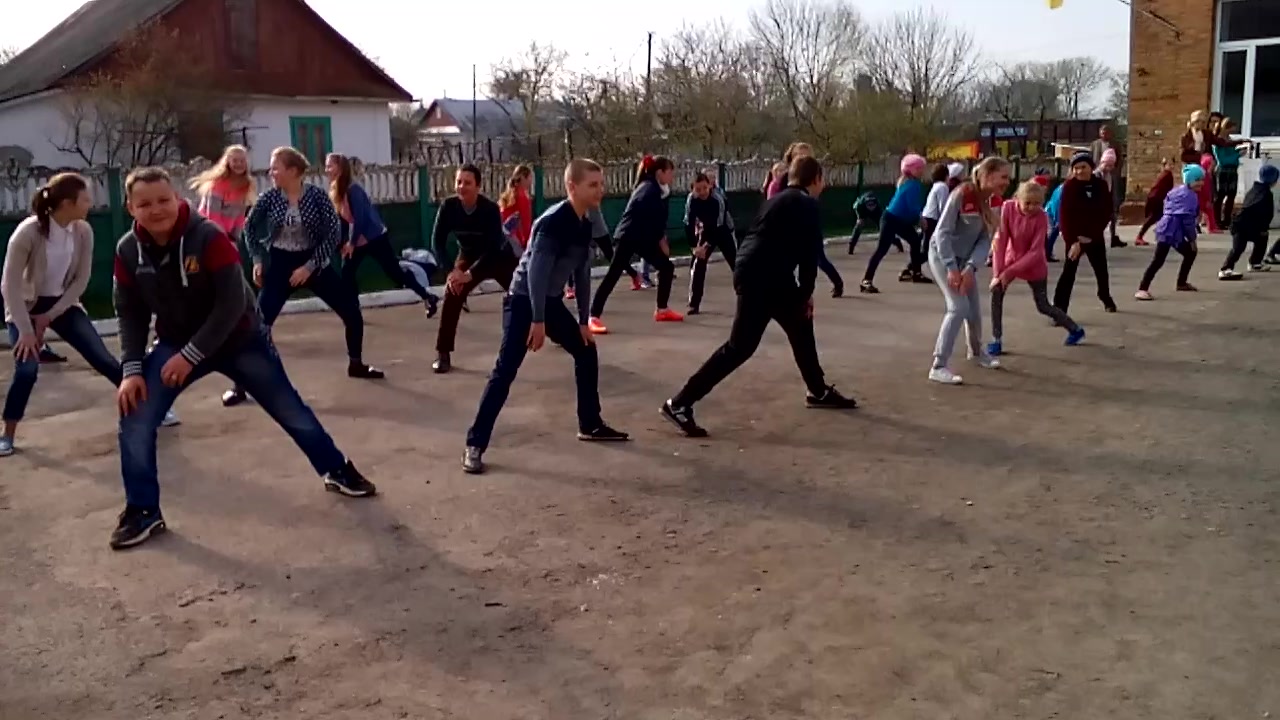 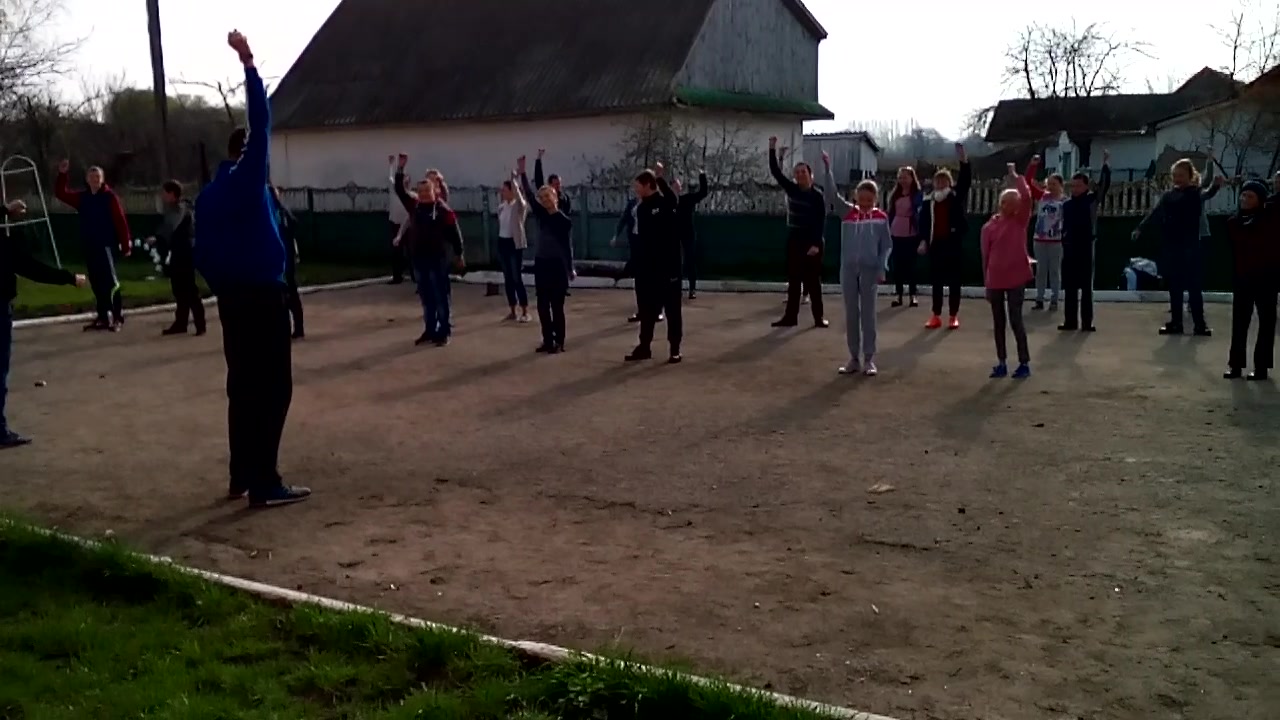 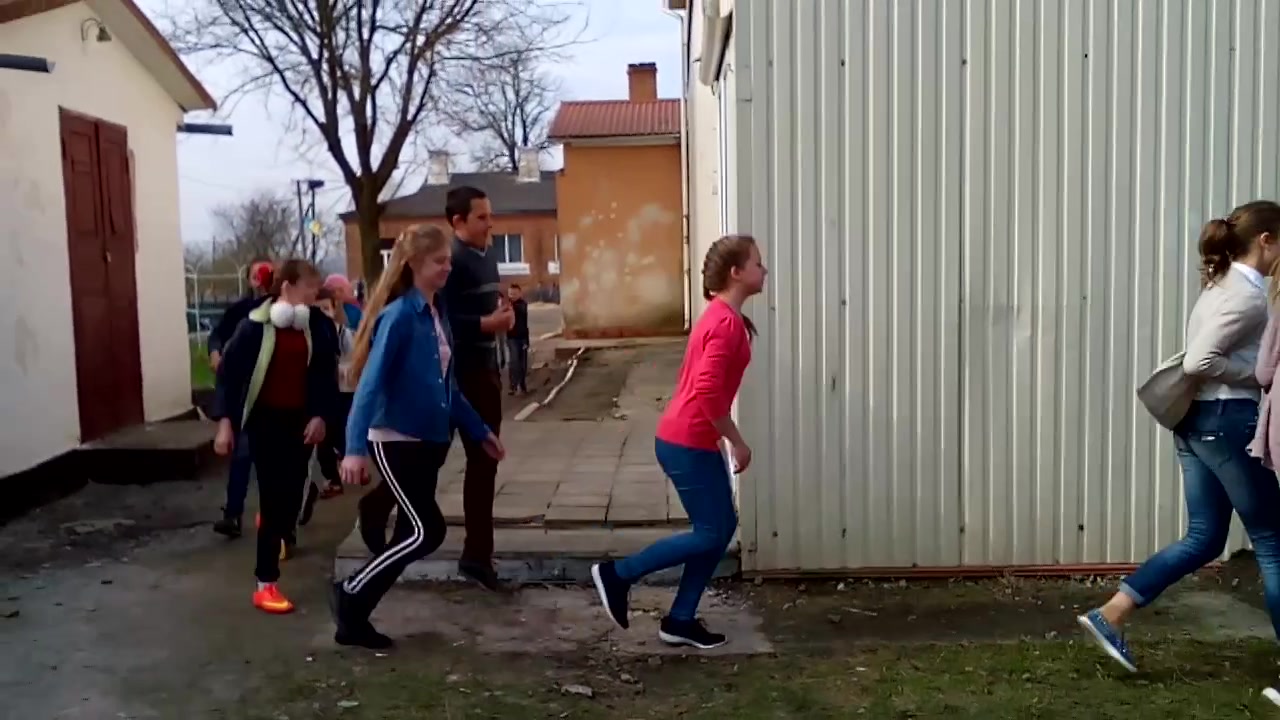 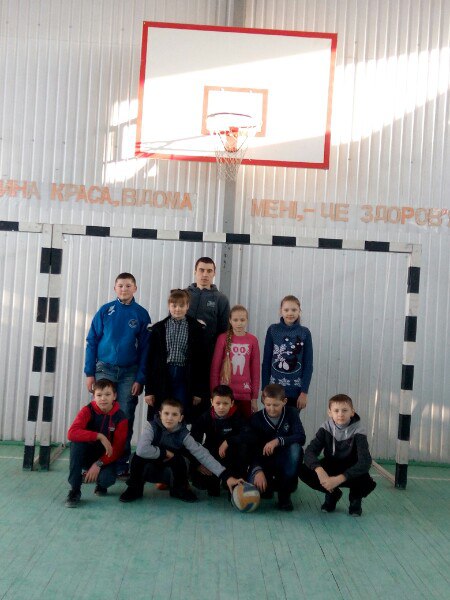 Незабутні уроки з волейболу
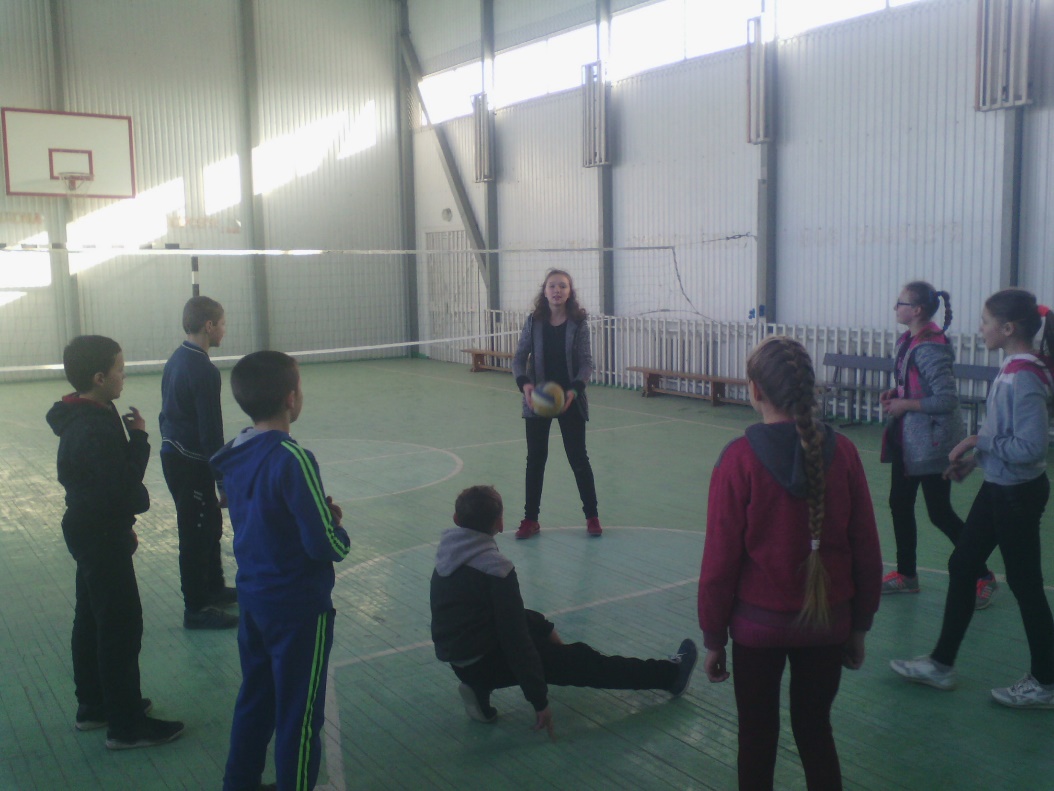 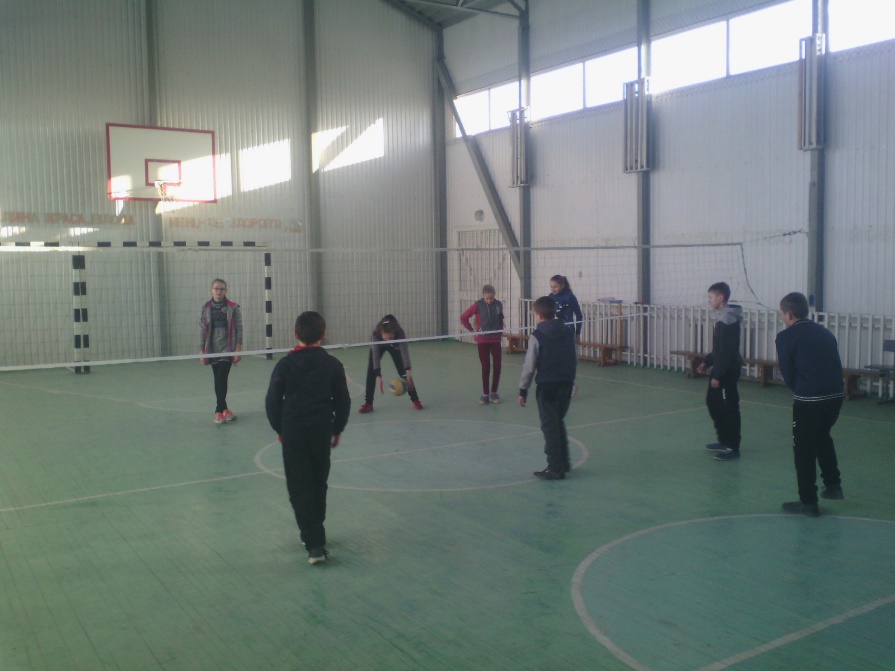 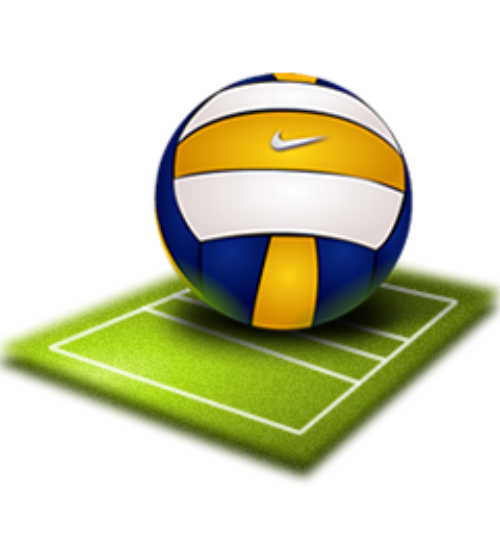 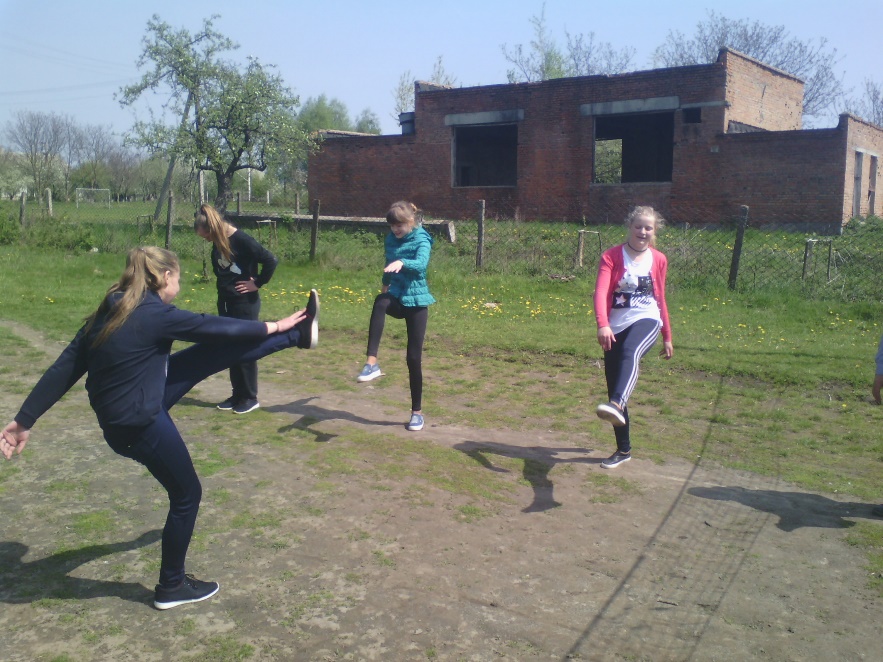 Заняття на свіжому повітрі
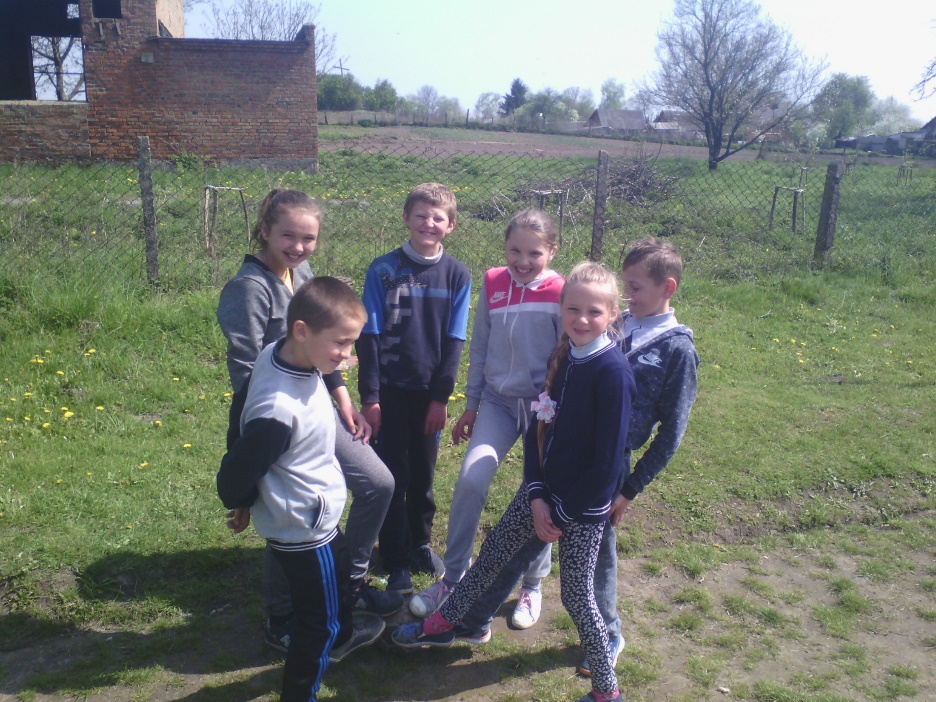 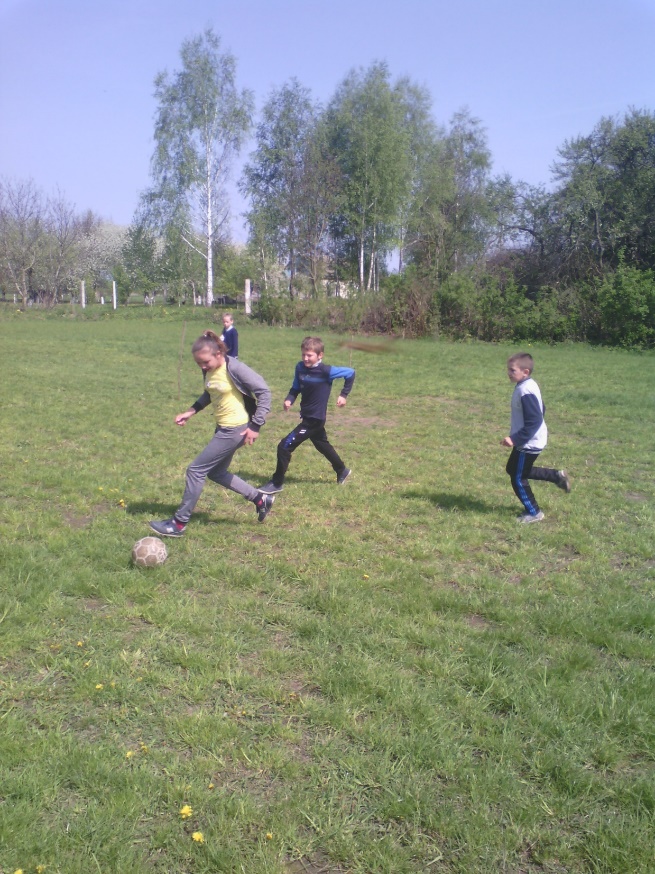 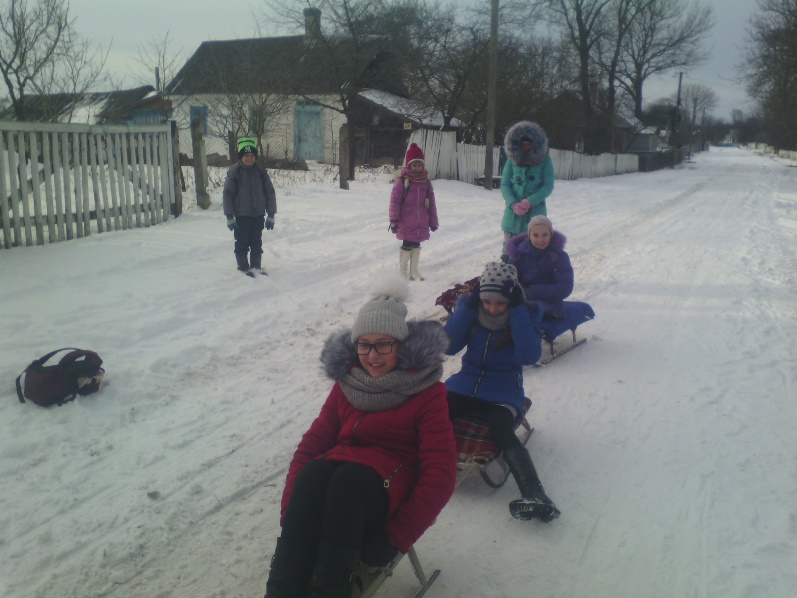 ПОЗАКЛАСНА  ДІЯЛЬНІСТЬ З ПРЕДМЕТУ
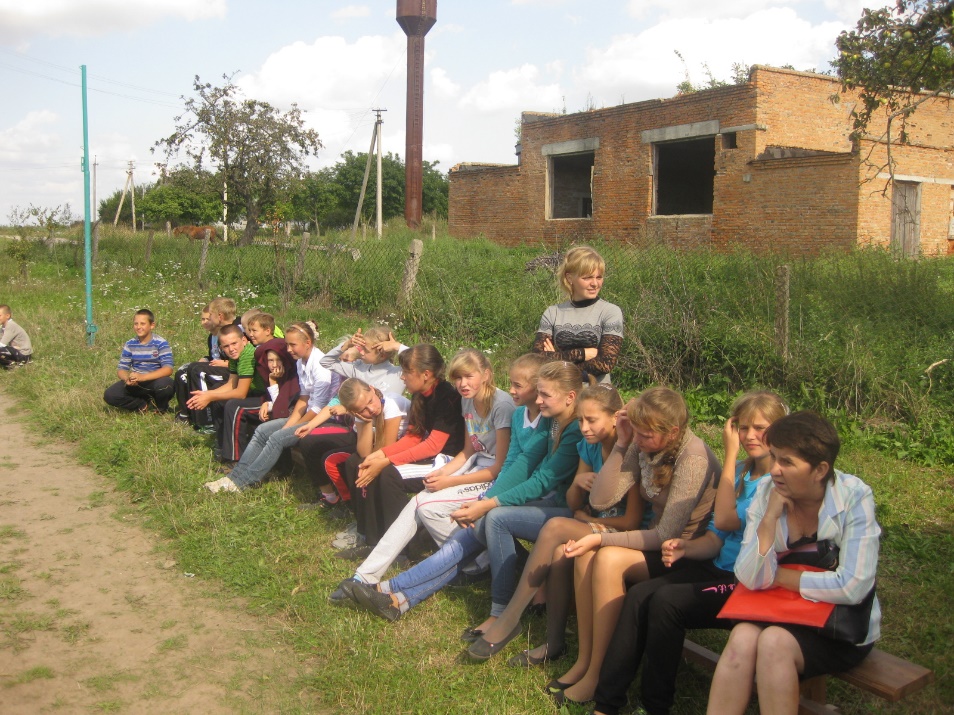 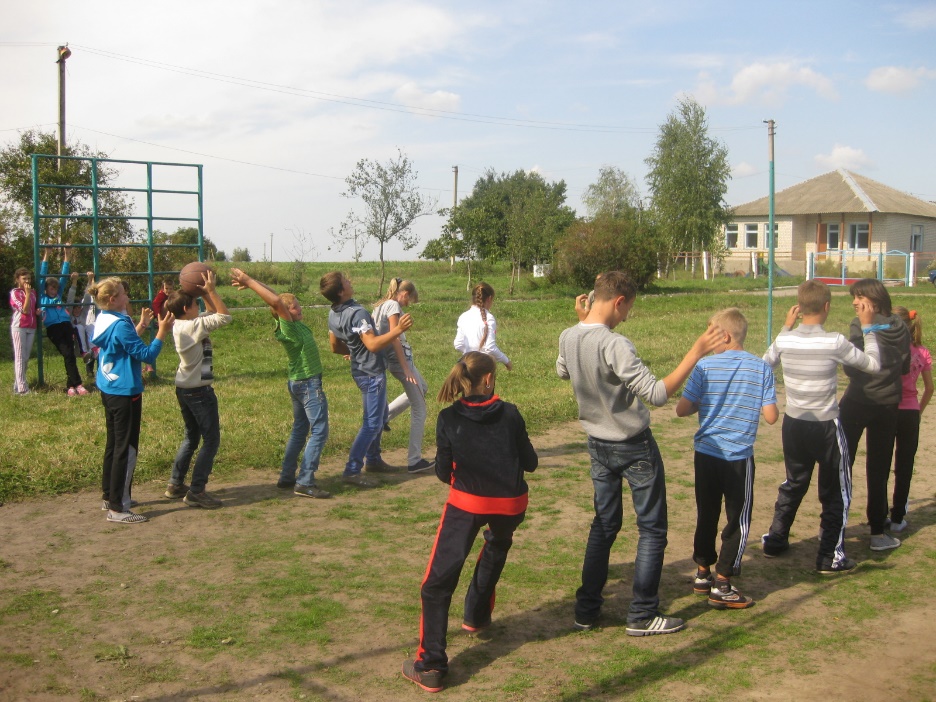 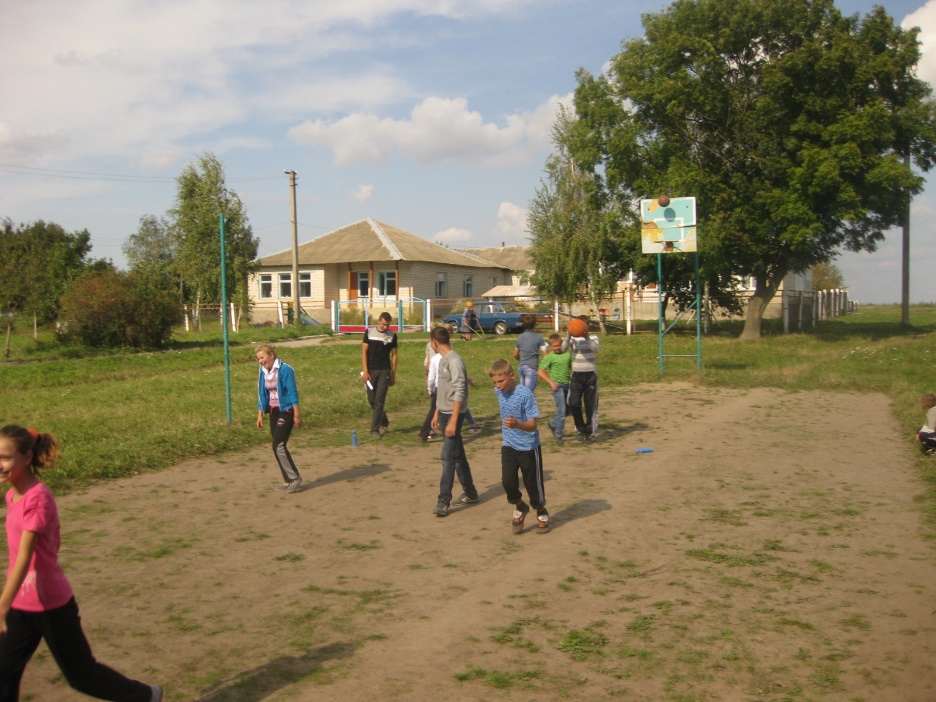 Хто з фізкультурою на «ти», в житті  досягне він мети
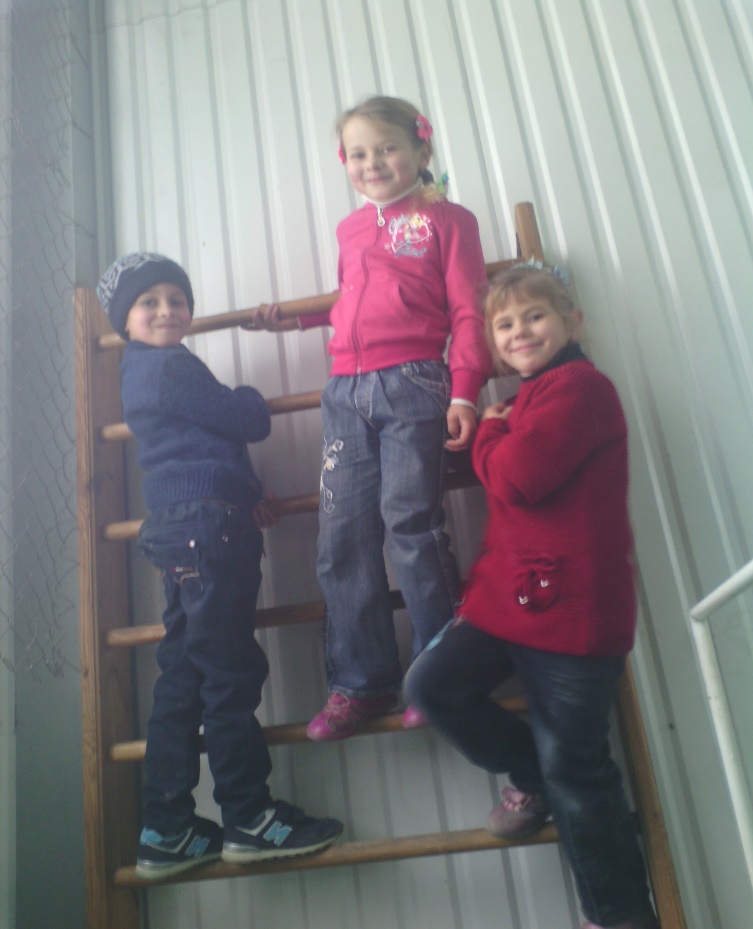 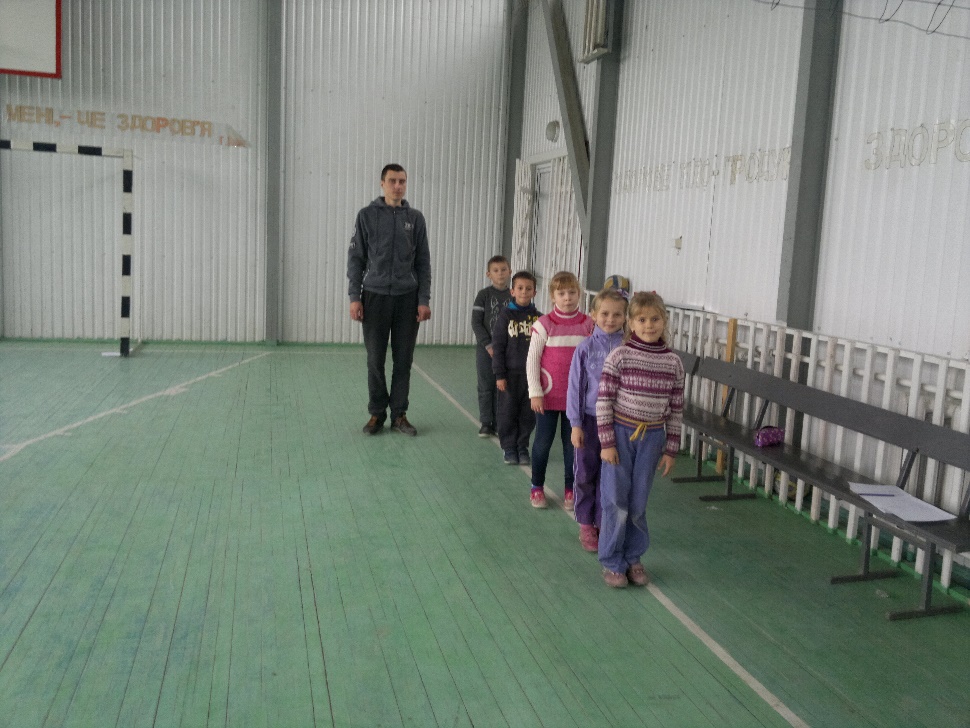 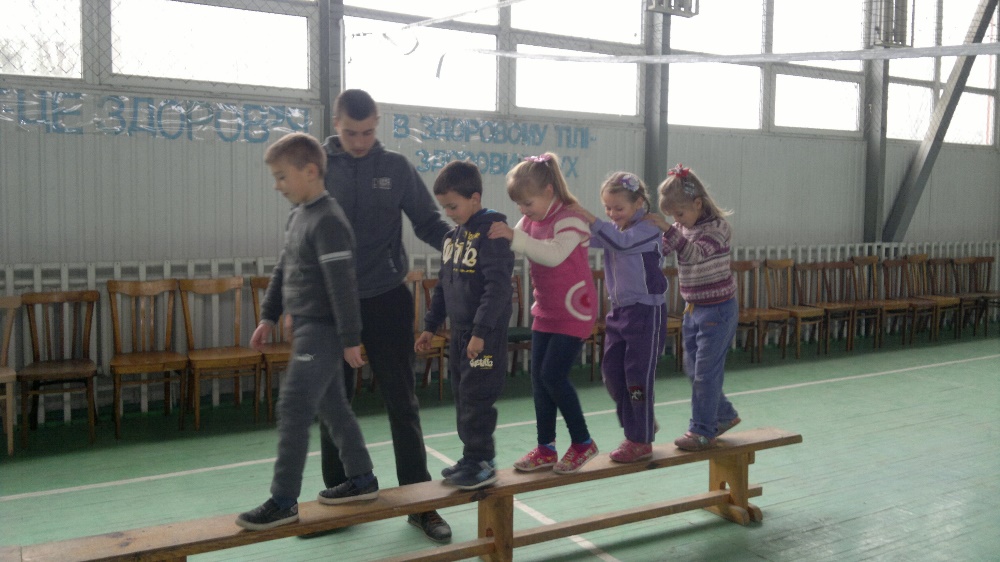 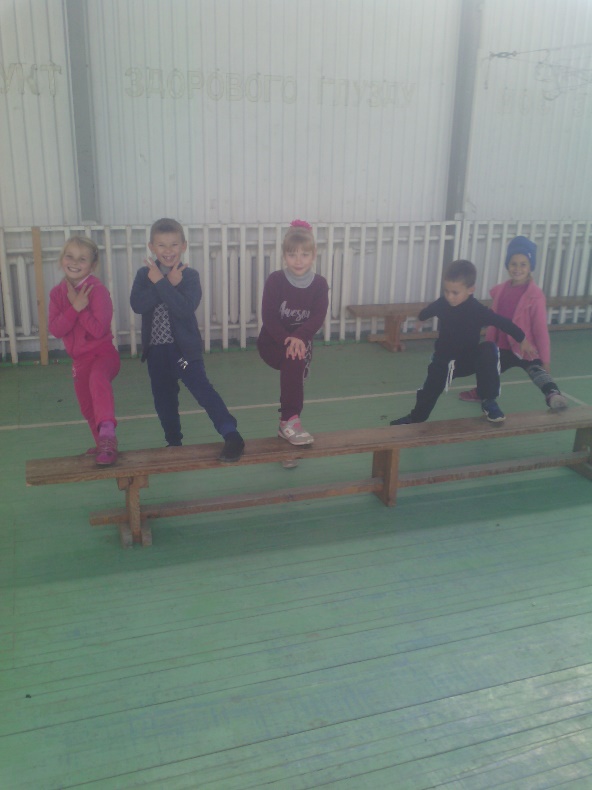 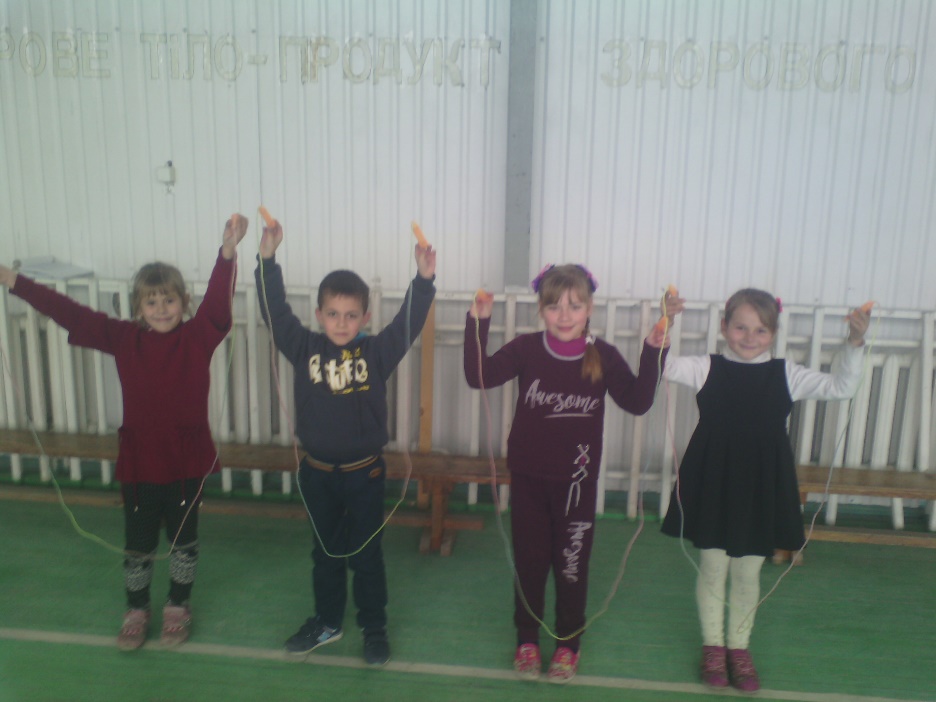 Нагороджуємо переможців
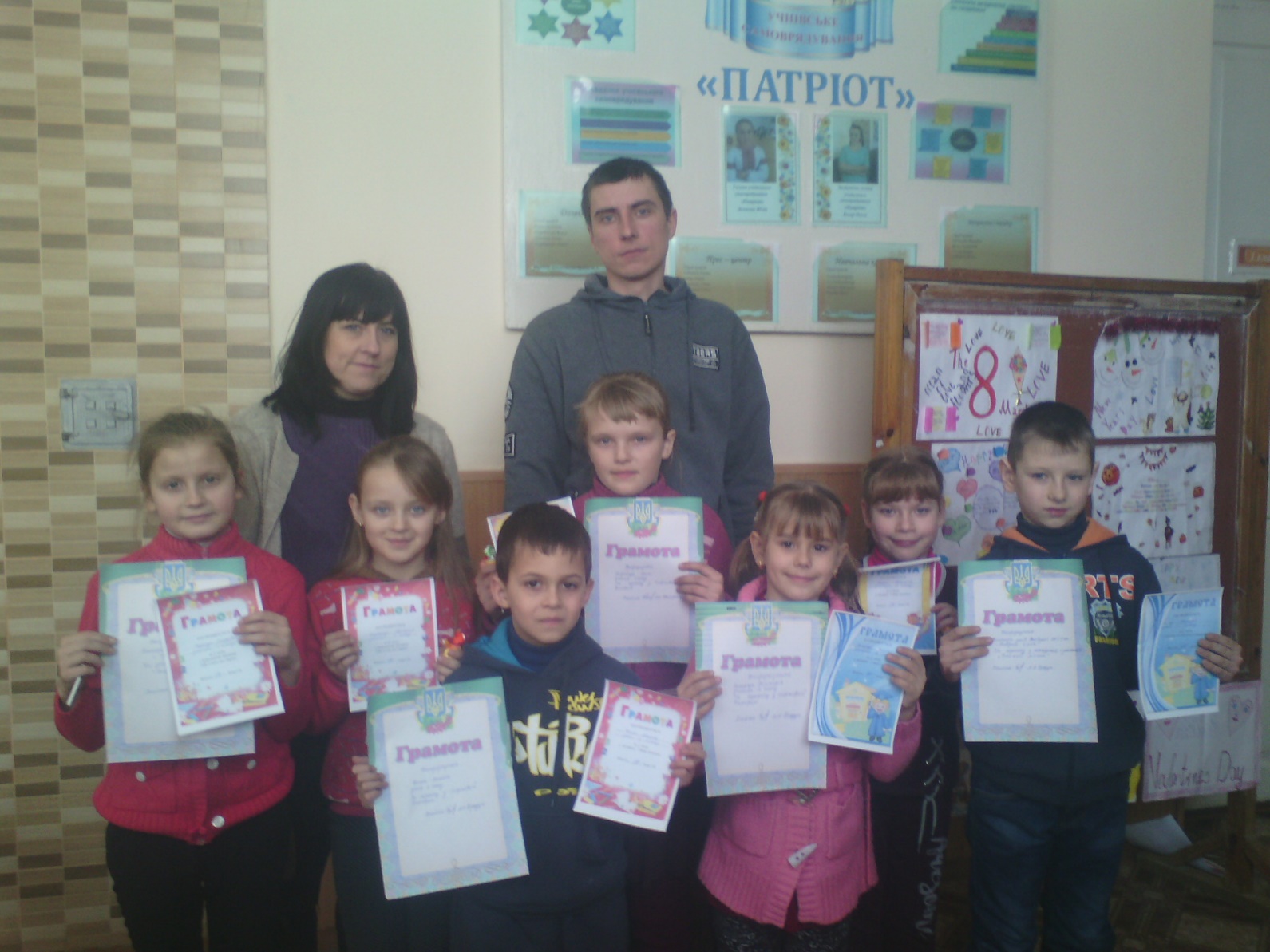